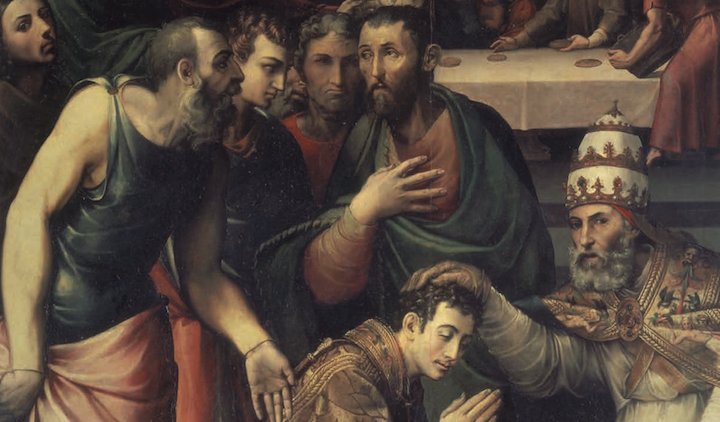 Laying on of Hands1 Timothy 4:14
Churchofchristtucson.org
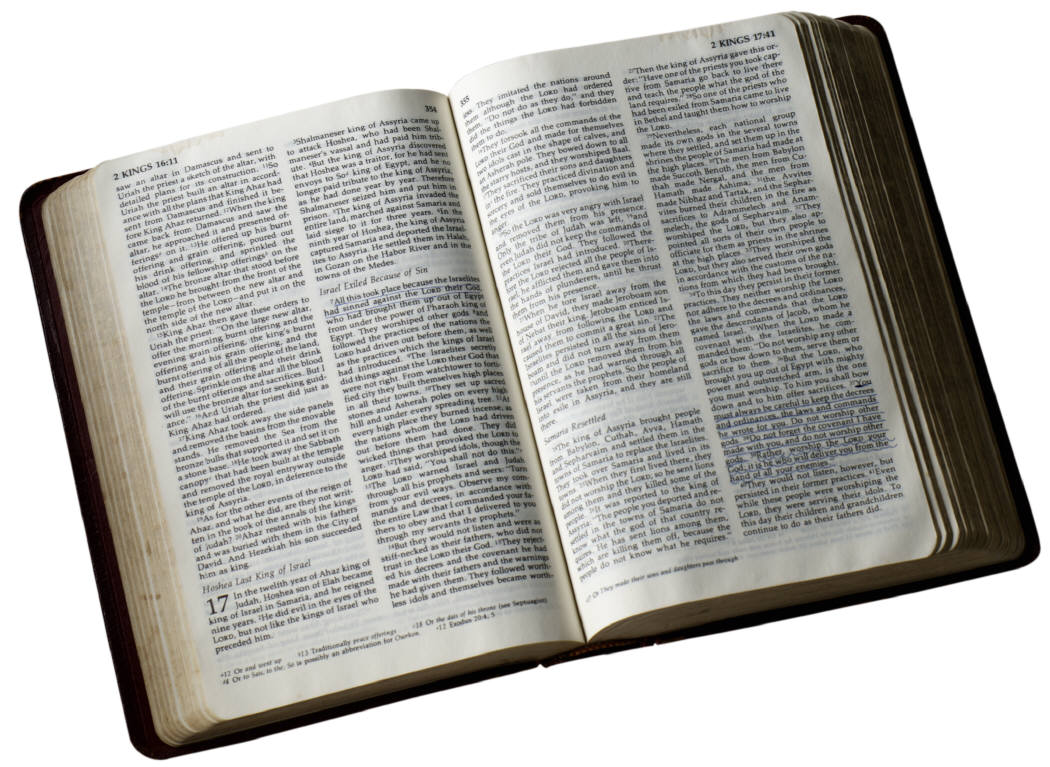 Laying on of Hands
What are the gifts?
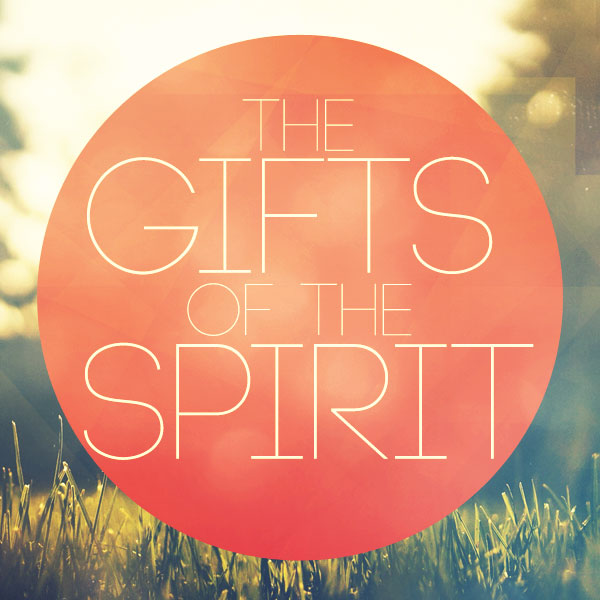 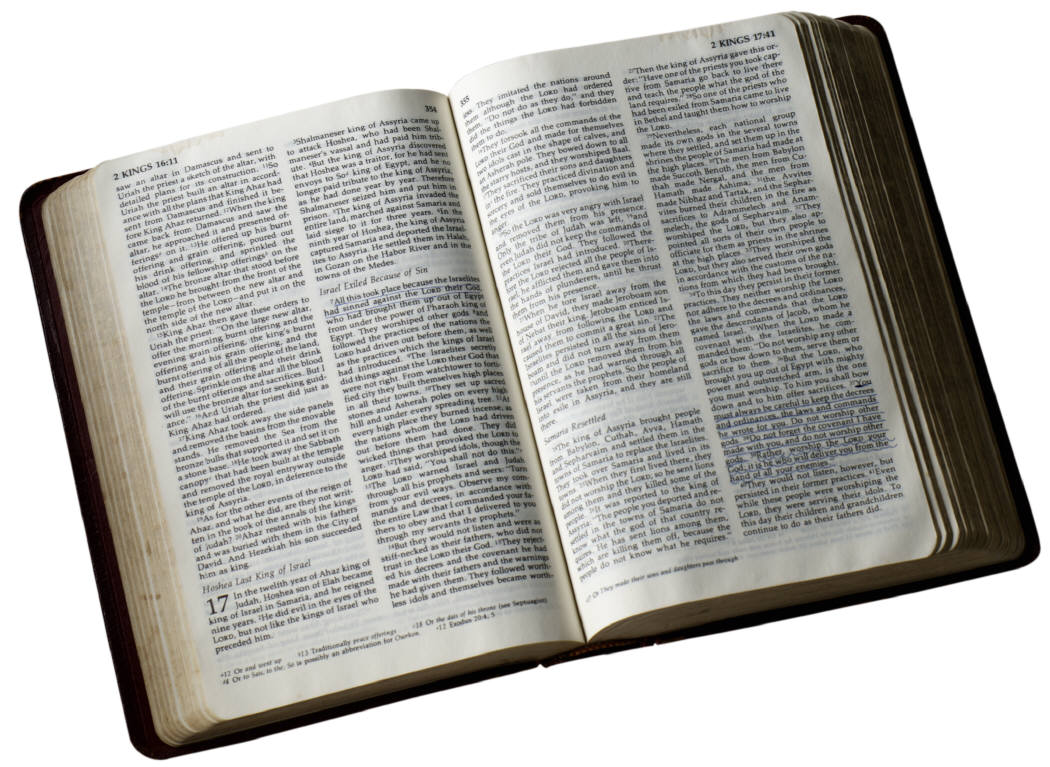 Laying on of Hands
What are the gifts?
 Acts 1:26-2:4; Acts 2:5-8; Acts 3:3-8
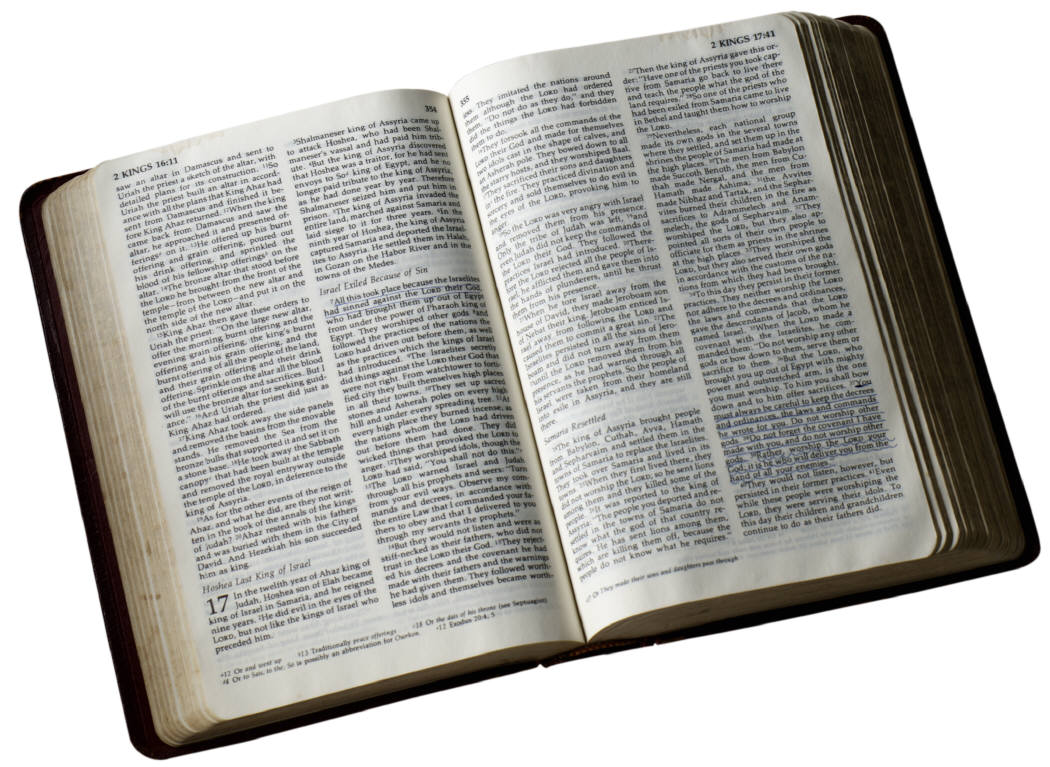 Laying on of Hands
What are the gifts?
 What were the purpose of the gifts?
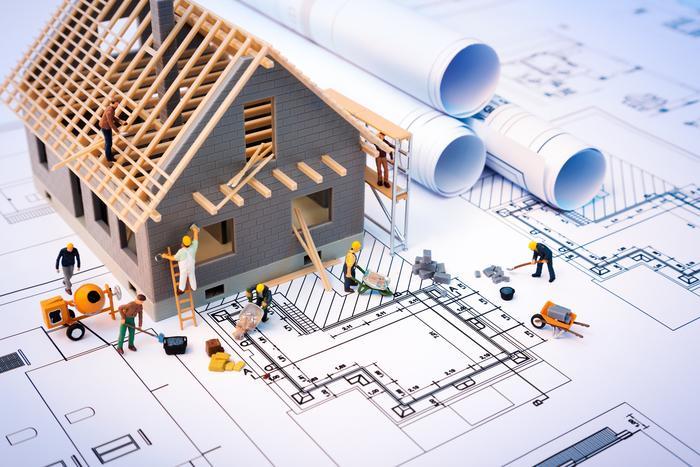 1 Corinthians 12:8-10
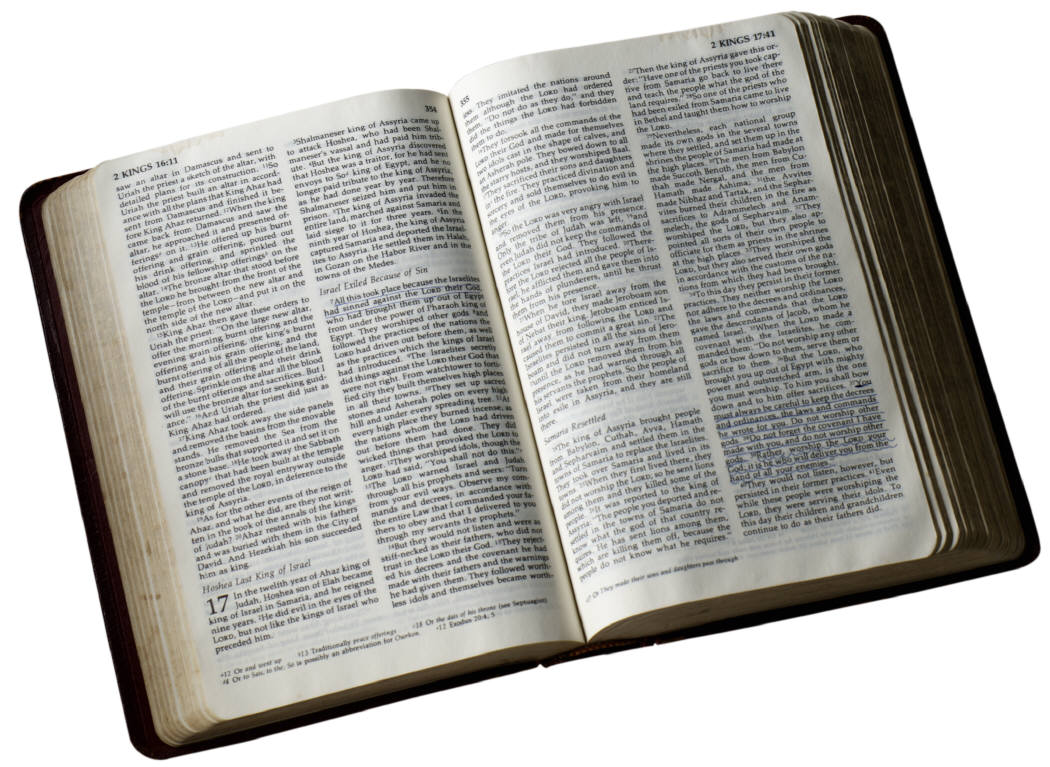 Laying on of Hands
What are the gifts?
 What were the purpose of the gifts?
 What was the laying on of hands?
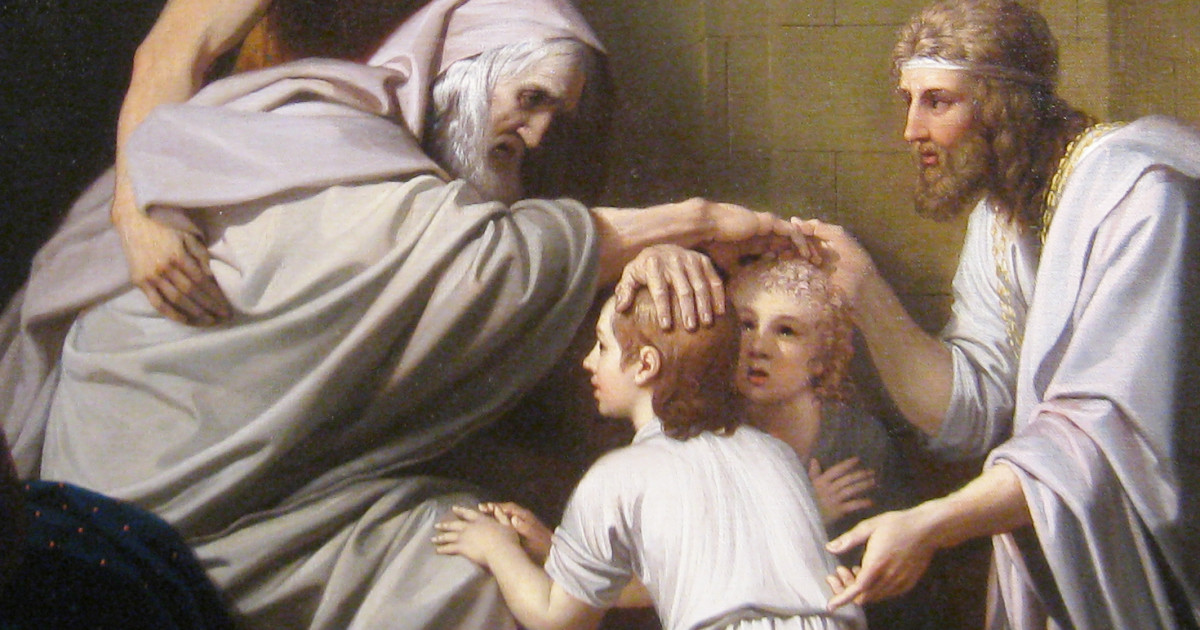 Gen. 48:14-15
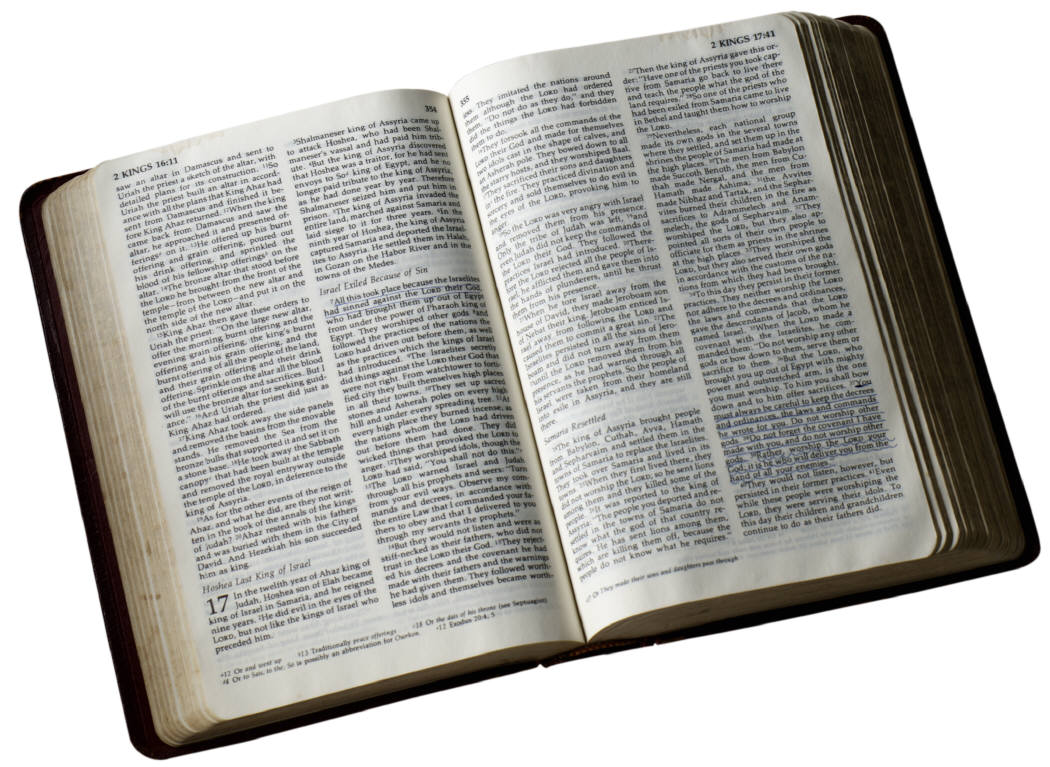 Laying on of Hands
What are the gifts?
 What were the purpose of the gifts?
 What was the laying on of hands? 
 Does this still happen today?
 1 Corinthians 13:8-10
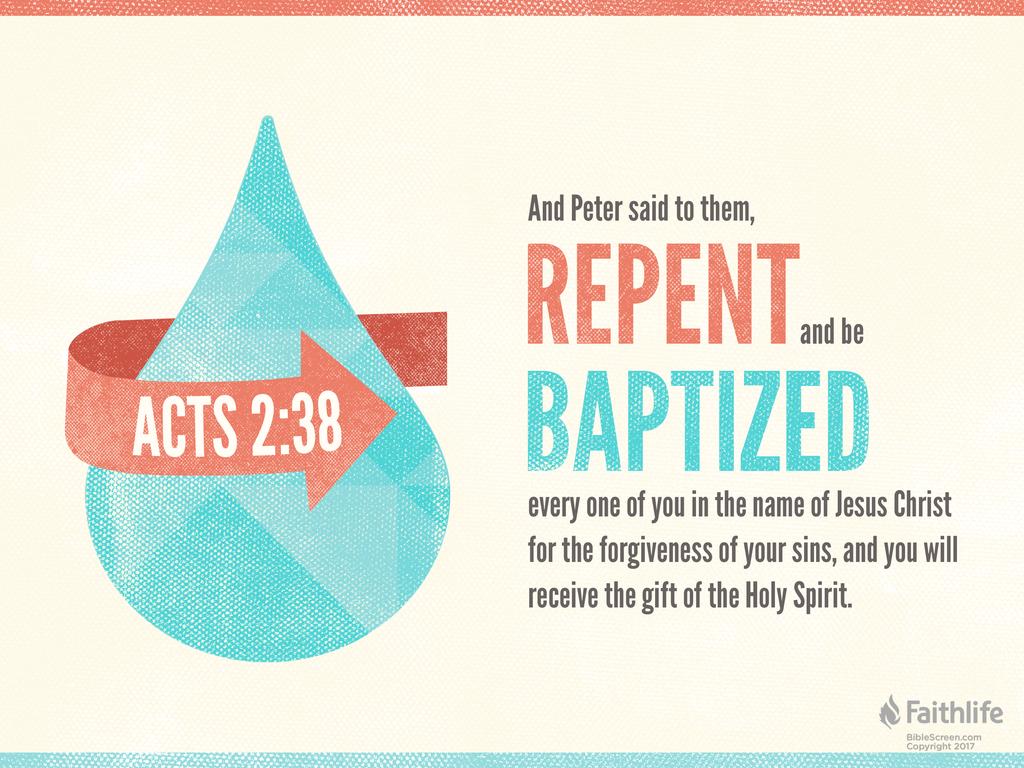